May 24
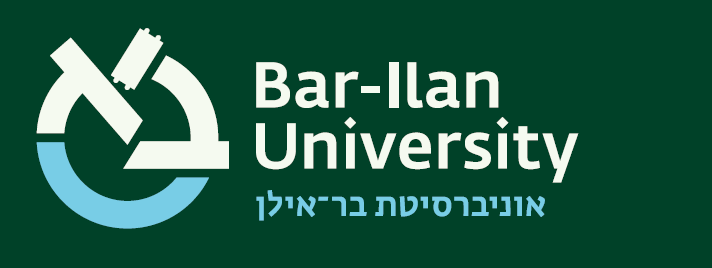 Details of Shelters in Buildings
100
101
102
104
103
105
106
107
108
109
202
201
203
204
205
206
207
209
208
211
212
213
214
215
217
216
301
302
303
304
305
307
306
401
402
403
404
405
407
408
409
410
411
501
503
502
504
505
506
507
508-9
605
604
802
901
902
905
906
1004
1300
A + B
1002
1005
1102-5
1401
1501
Exit
Exit the Shelters after 10 minutes
Animal research center
Shelter at external Mamad, 12 places
100
Most protected space: 101 Sherman Shelter or  105 Exodus Shelter
Places: None
Highlights: None
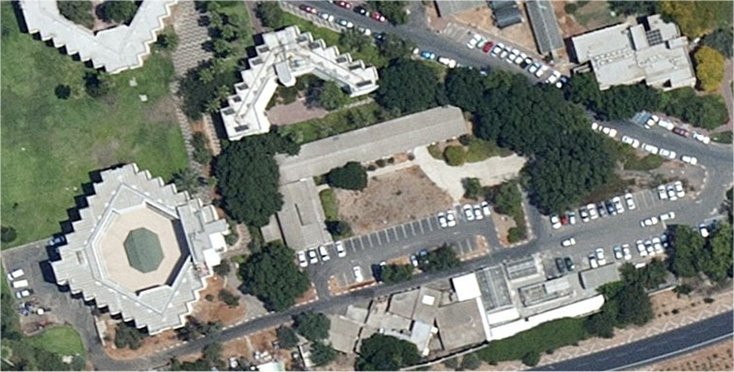 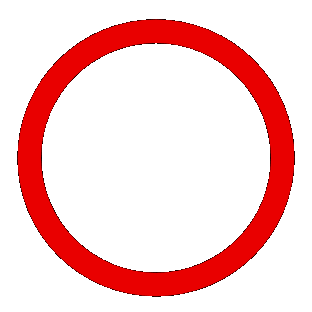 Back >>
Electra’s dormitories
101
Shelter in the basement. 89 places
Most protected space: Shelter in Exodus 105 or Shelter in the 103 dormitories
Places: None
Highlights: From the optometric clinics – Use the western exit to get out of the building and straight into the staircase to the shelter. You can also protect yourself in the inner clinics at the western corridor.
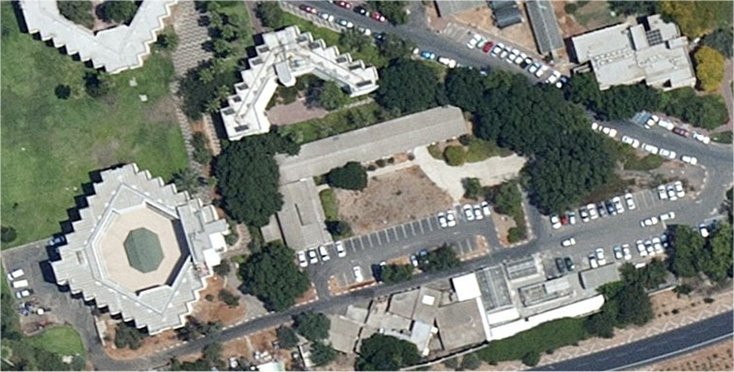 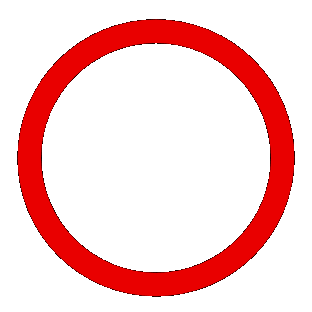 Back >>
Rappaport labs (BIRAD)
102
Shelter at external Mamad, 12 places
Most protected space: Shelter in Exodus 105
Places: None
Highlights: None
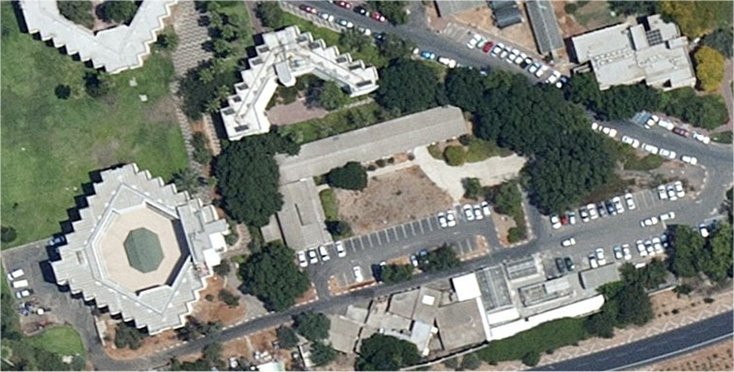 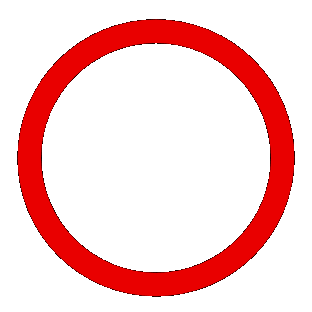 Back >>
Electra’s dormitories
103
Shelter in the basement. 77 places
Places: None
Most protected space: Shelter in Physic building 202 or basement level in Fraiman 201.
Highlights: None
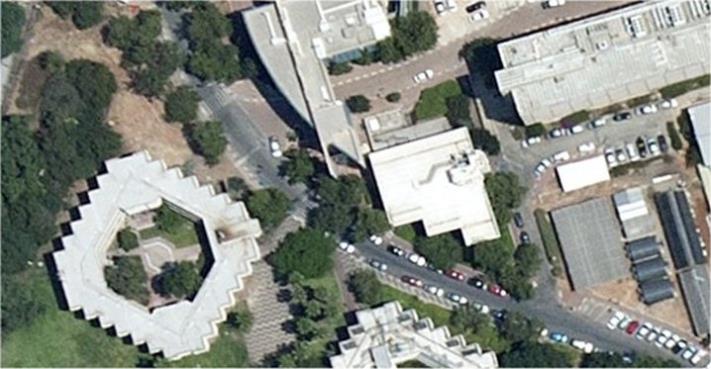 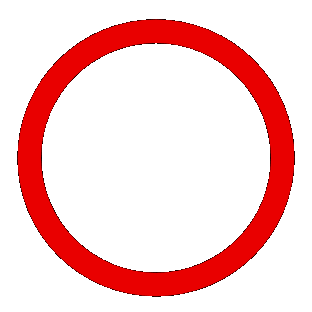 Back >>
Electra’s dormitories
104
No Shelter in this location
Most protected space: Shelter in basement level in Fraiman 201 or shelter in Gaon dorms 103.
Places: None
Highlights: None
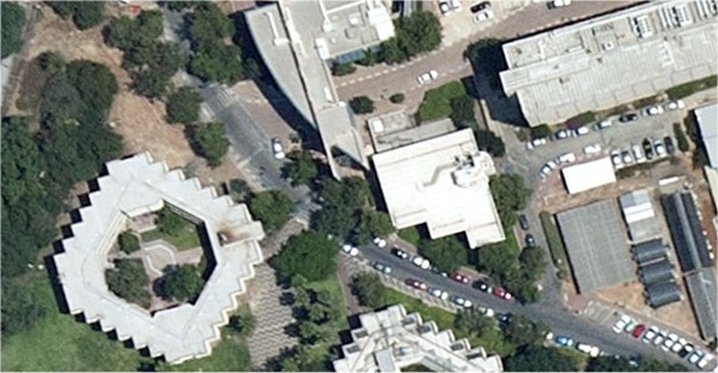 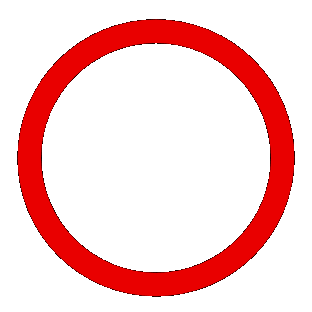 Back >>
Exodus classrooms
105
Shelter in basement. 120 places
Places: None
Most protected space: Shelter in Physics building 202 or basement level in Fraiman 201.
Highlights: Opening the shelter by the Maintenance Dept.
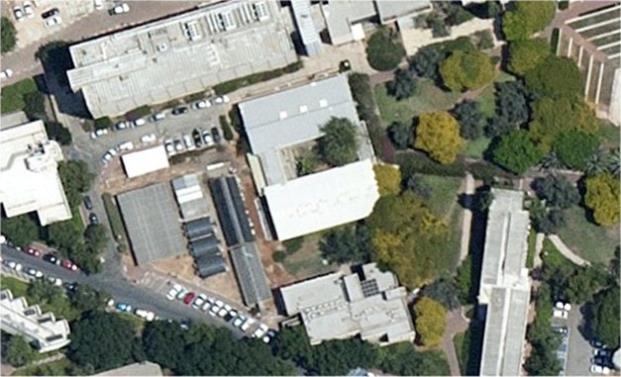 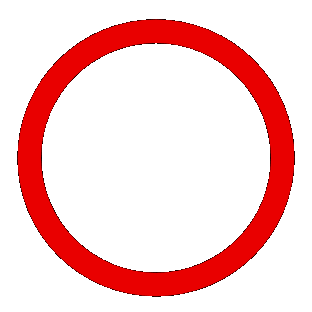 Back >>
Electra’s dormitory
106
No Shelter at this location.
Most protected space: Shelter in the basement of Exodus 105.
Places: None
Highlights: Electra owns a storage room (in the east side) that can be used as a protective place.
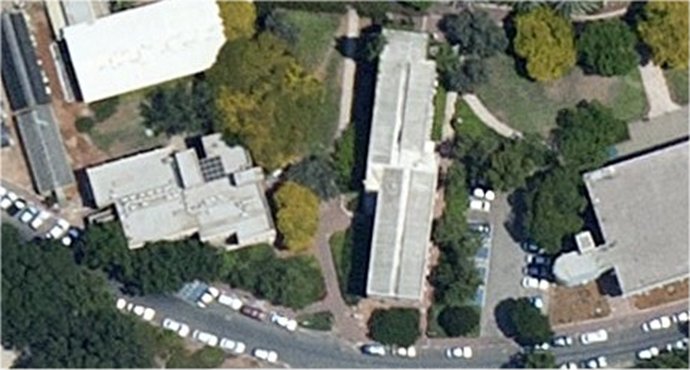 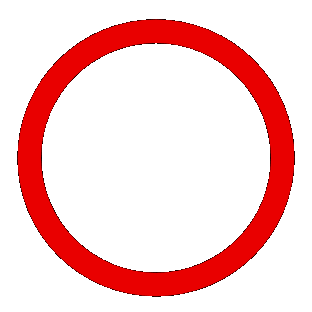 Back >>
Student’s building
107
No Shelter at this location.
Most protected space:  Shelter in the basement of Exodus 105
Places: None
Highlights: none.
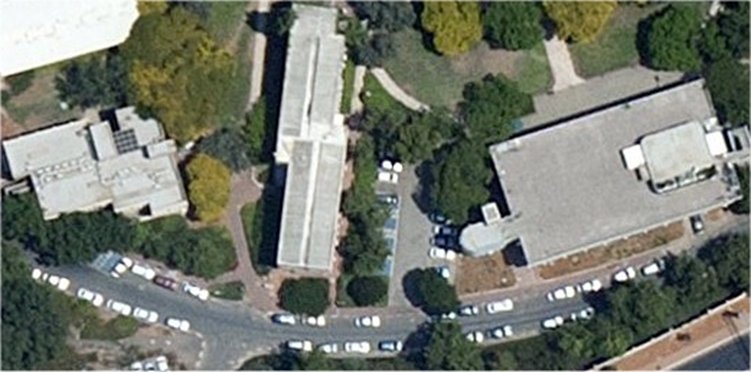 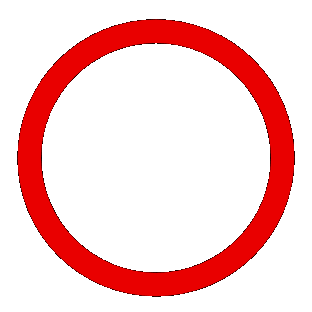 Back >>
Electra’s dormitory
108
No Shelter at this location.
Most protected space:  Storage room in the University Youth Center unit, or behind the Schleifer synagogue 304 or a small shelter in Feldman 301.
Places: 75 sqm.
Highlights: Opening the room behind the synagogue by David 054-4528683/ opening University Youth Center storage room by the UYC staff.
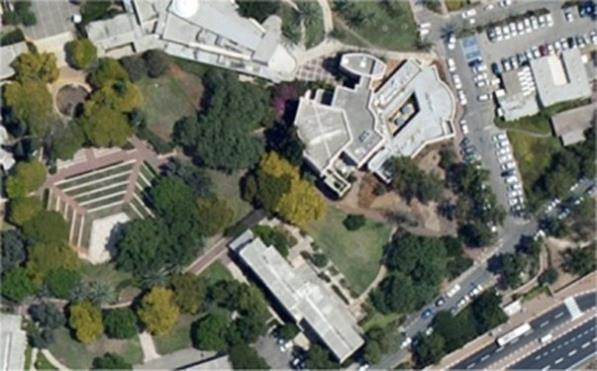 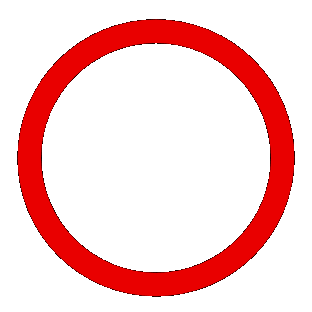 Back >>
Lauterman building.
109
No Shelter at this location.
Places: 55 sqm.
Most protected space:  The south underground corridor or the shelter in Physics 202.
Highlights: Coordinate the opening of the corridor with Prof. Kraus – AIM lab (Tel. 8762)
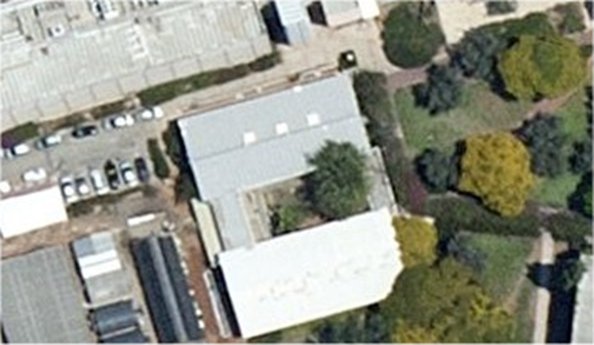 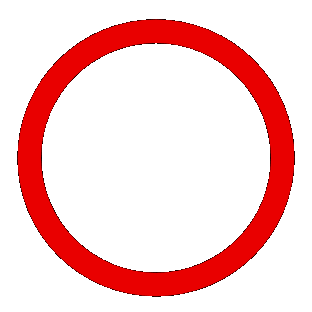 Back >>
Fraiman Environmental Biology
201
Shelter in basement. 28 places.
Most protected space:  The lower floor of the building.
Places: 294 sqm.
Highlights: Air filtered
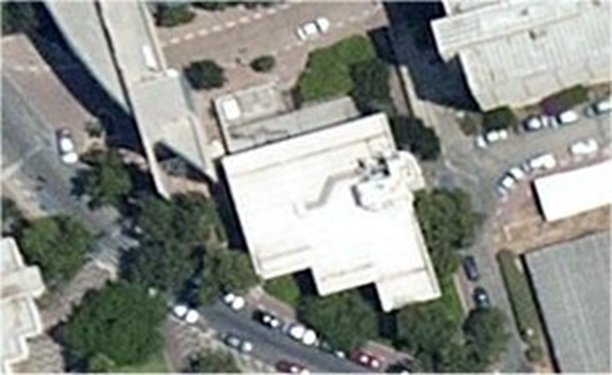 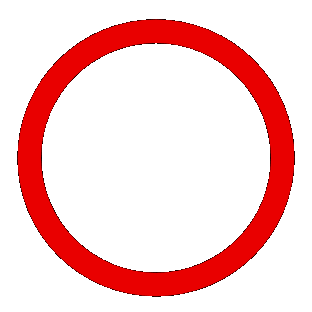 Back >>
Physics research institute
202-3
Shelter in basement. 523 places.
Places: 556 sqm.
Most protected space:  Internal corridors at the 1st-4th floor.
Highlights: Coordinate the opening of the shelter with the Maintenance dept.
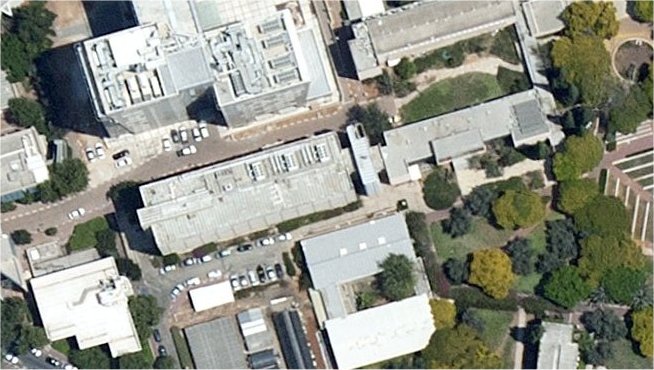 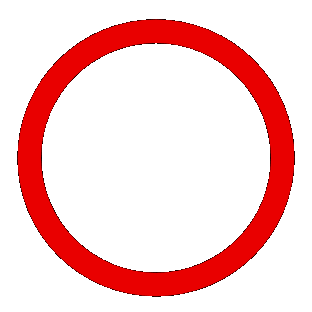 Back >>
Gonda medical diagnostic center
204
Shelter in the basement. 50 places.
Places: 74 sqm.
Most protected space:  The 1st floor corridor
Highlights: The shelter is located in the south wing of the building, under the elevator. It is being used by the cleaning company (phone 8693).
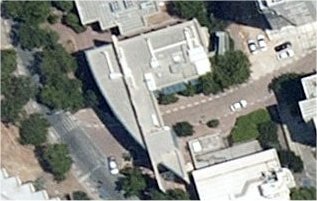 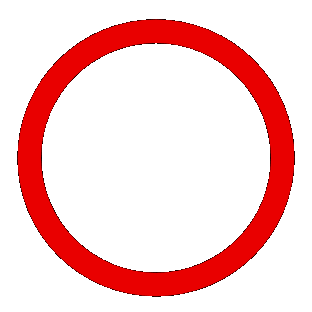 Back >>
Lunenfeld life science center
205
No Shelter at the location.
Places: None.
Most protected space:  Physics 202 basement shelter or the parking floors at Nanotechnology 206.
Highlights: None
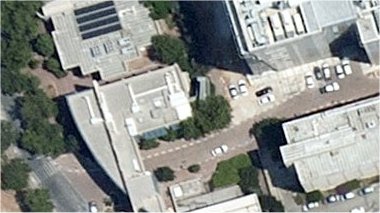 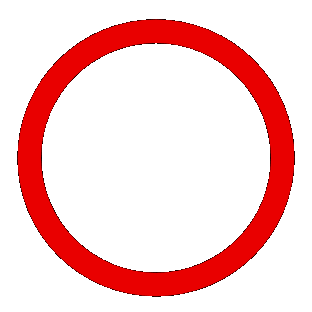 Back >>
Nanotechnology triplex
206
Shelter in Mamads.312 places.
Most protected space:  Underground parking zone.
Places: 5123 sqm.
Highlights: The Mamads are located in each floor in room B32. Some of them need to be unlocked by the building management office (Tel. 7067)
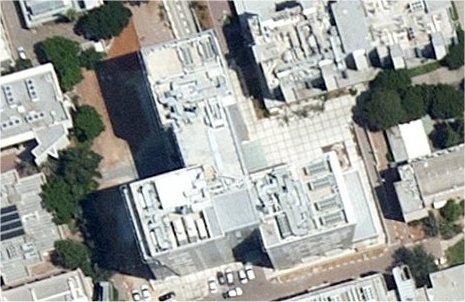 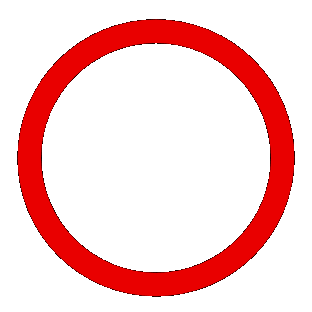 Back >>
Carpel chemistry building
207
No Shelter at this location.
Most protected space:  Lower floor corridor (near the toilet) far from the stairs, or shelters at Physics 202 or parking floor at Nano Technology 206.
Places: 11 sqm.
Highlights: None.
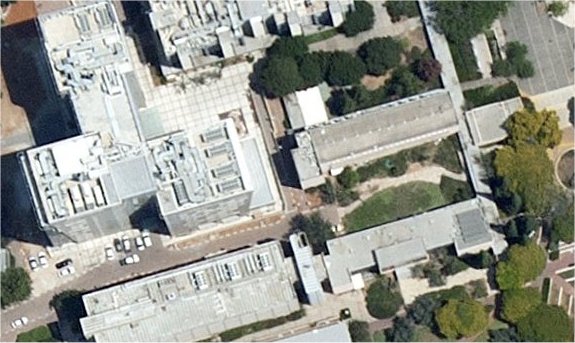 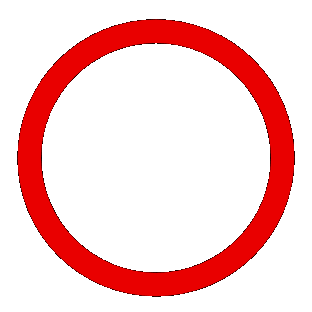 Back >>
Cancer research center
208
Shelter in ground level. 51 places.
Places: 58 sqm.
Most protected space:  Staircase leading to the basement and the machine room in the basement floor.
Highlights: There is a ramp for the disabled that needs to be placed outside the shelter to close the door.
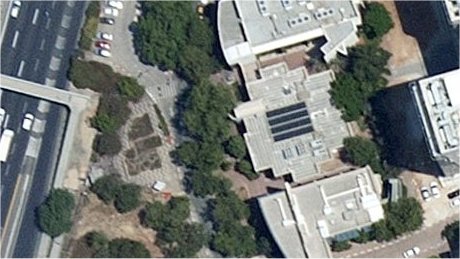 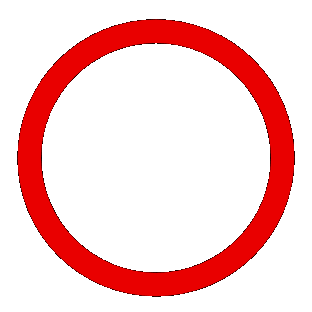 Geha Gate
 (30)
Back >>
Resnick advanced technology
209
Shelter in Mamads. 63 places.
Places: 302 sqm.
Most protected space:  Lab in the basement.
Highlights: The Mamads are located in rooms 015, 106, and 204. they need to be unlocked by the labs managers.
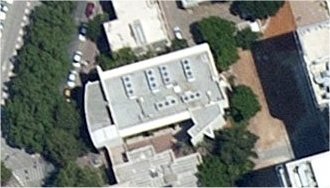 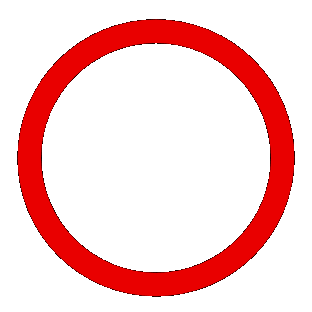 Back >>
Lechter chemistry building
211
Shelter in ground level. 81 places.
Most protected space:  Eastern corridor on the ground floor, or the eastern corridors 1st-2nd floors, western corridor on the 2nd floor or  in the library in Mexico 213.
Places: 198 sqm.
Highlights: None.
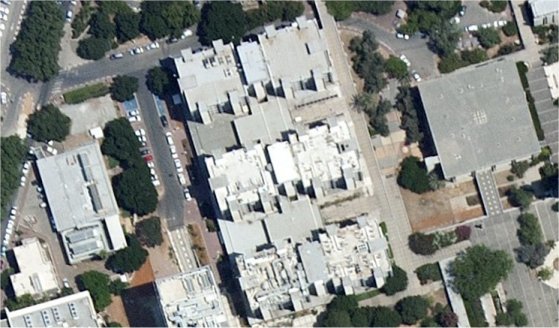 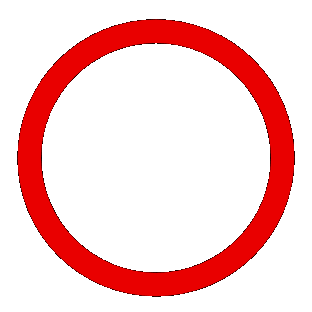 Back >>
Suissa life science building
212
No Shelter at this location.
Most protected space:  eastern corridors on 1st-3rd floors, or  in the library in Mexico 213.
Places: 185 sqm.
Highlights: None.
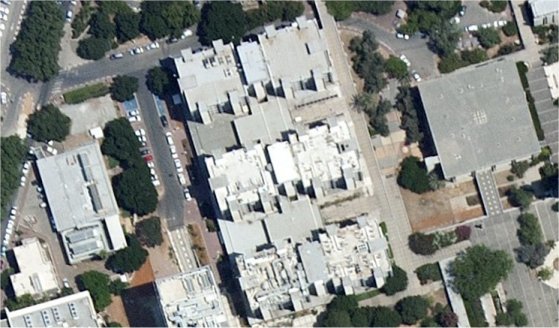 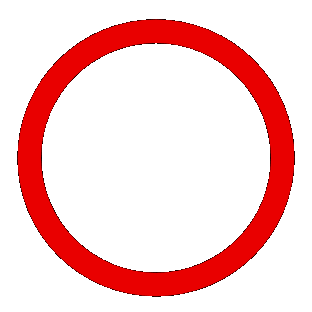 Back >>
Mexico social science building
213
Shelter in the basement. 293 places.
Places: 302 sqm.
Most protected space:  west and east corridors on the 2nd – 3rd  floor.
Highlights: None.
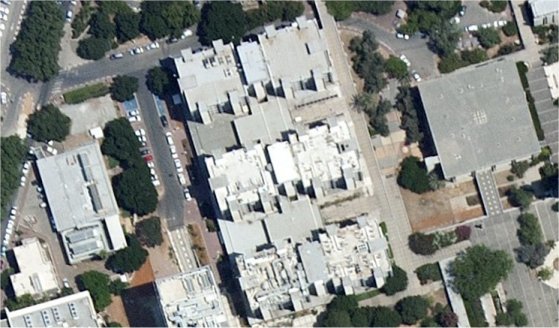 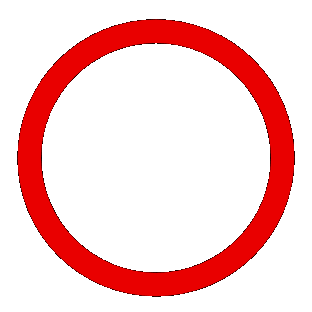 Back >>
Schottenstein cellscan center
214
Shelter in the Mamads. 30 places.
Places: none
Most protected space:  Shelter in Finkler 208 or Mamads in Reznick 209.
Highlights: The Mamads (Room 010, 120 & 230) are located in the south wing. The building is usually closed to the public and in time of emergency the front door should be coordinated to be opened.
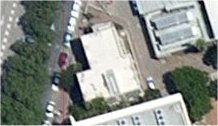 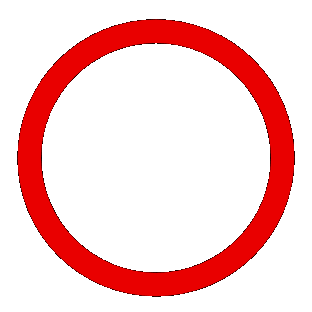 Back >>
Energy center
215
No Shelter at this location.
Places: none.
Most protected space:  Underground parking at Nano 206.
Highlights: None.
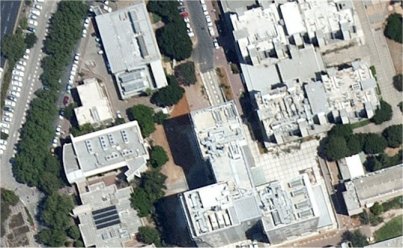 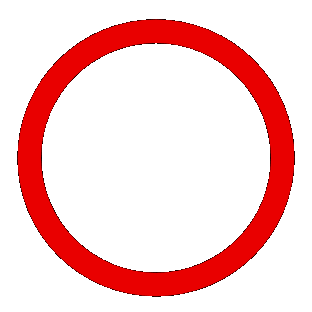 Back >>
Mathematics & computer center
216
Shelter in the basement floor. 90 places.
Places: 66 sqm.
Most protected space: The lower corridor in the southern building, or the parking floor at Nano 206.
Highlights:  Shelter is under construction. Opening the shelter by the maintenance team.
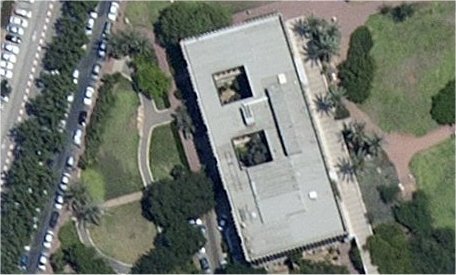 03-5318381
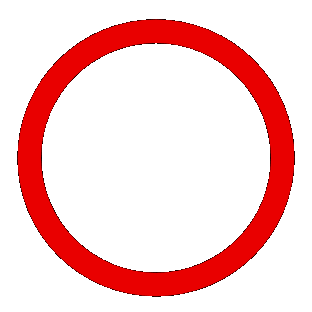 Back >>
217
The Begin Building
No Shelter at this location.
Places: 11 sqm.
Most protected space: Corridor near the elevator on the basement floor (as opposed to the door).
Highlights: Please stand near the western wall in the corridor and cover your head.
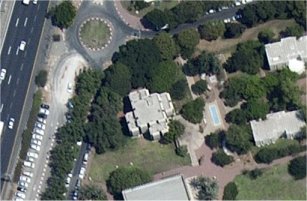 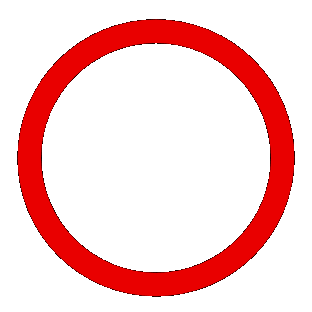 Back >>
300-1
Feldman conference center
Shelter in Mamad, 19 places
Places: 50 sqm.
Most protected space: Western corridor at the PR area.
Highlights: Mamad in room 012. In the congress hall there is no shelter.
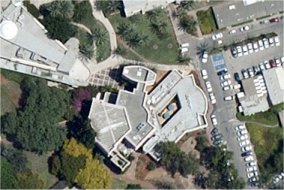 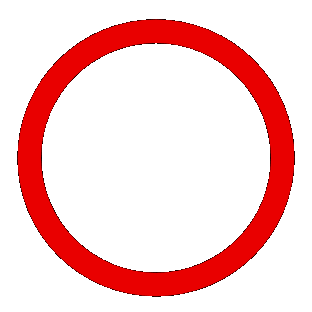 Back >>
302
Logistics
No Shelter at this location.
Places: none
Most protected space: East wing in the Logistics warehouse. Another option is a large room behind the synagogue.
Highlights: None.
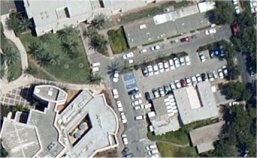 Back >>
303
Maintenance
No Shelter in this location.
Places: none
Most protected space: East wing in the Logistics warehouse. Another option is a large room behind the synagogue.
Highlights: None.
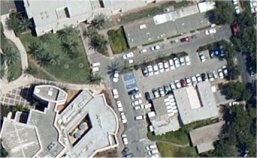 Back >>
304
Pollack (Shlifer) lecture hall
No Shelter at this location.
Places: 123 sqm
Most protected space: The security dept. basement floor that continues to operate. Another option is a large room behind the synagogue.
Highlights: Opening the back room in the synagogue by David from the Campus Rabbi office.
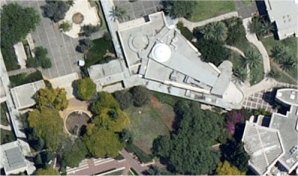 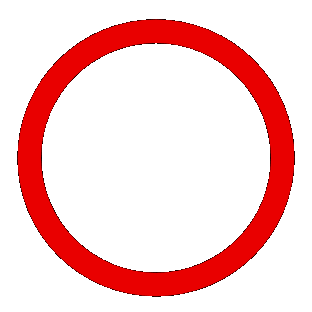 Back >>
305
Lohn law & commerce building
Shelter in library basement level, 237 places
Places: 300 sqm
Most protected space: East wing in the Logistics warehouse and the maintenance inner corridor in the basement.
Highlights:. Opening the logistics warehouse or the maintenance corridor should be coordinated.
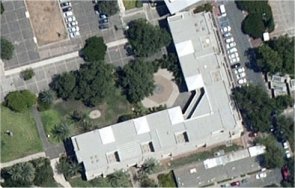 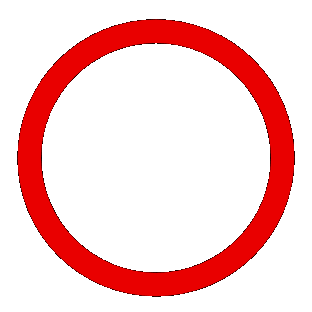 Back >>
306
Benin real estate law wing
Shelter in Mamads, 33 places
Places: 30 sqm
Most protected space: Western staircase on the lower floors.
Highlights: Mamads are located in rooms 105 and 201. Opening those rooms should be coordinated.
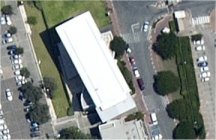 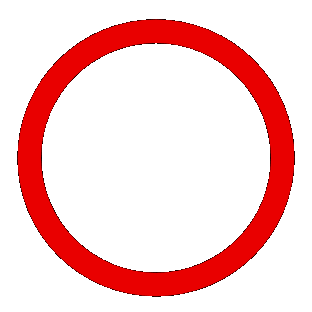 Back >>
307
Wengrowsky “Lev Hacampus” observatory
No Shelter at this location.
Places: none.
Most protected space: Underground floors at Central library 401.  There is also a protected place in the basement .
Highlights: None.
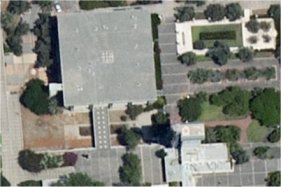 Back >>
401
Central library
No Shelter at this location.
Places: 871 sqm
Most protected space: Lower floors in the library and the ‘open shelf’ complex and the -2nd floor corridor.
Highlights: there is a 62 sqm shelter on the premises but it is not accessible to the public.
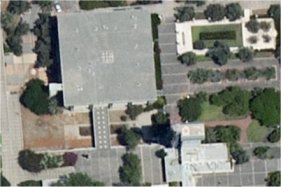 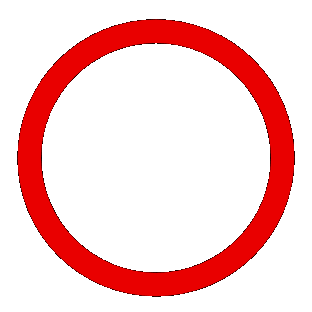 Back >>
402
Stollman administration building
No Shelter at this location.
Places: 117 sqm
Most protected space: Cover at the lower floor: 063 auditorium and the corridor that leads to it.
Highlights: None.
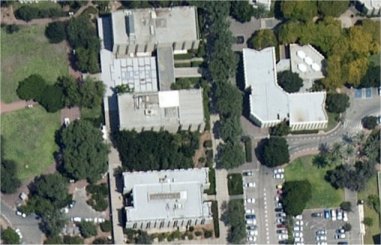 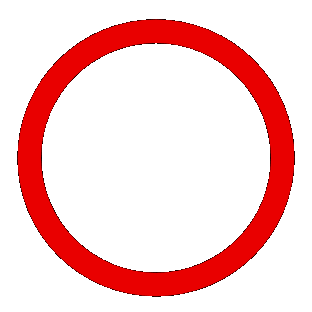 Back >>
403
Grosberg education building
No Shelter at this location
Places: 93 sqm
Most protected space: 1st and ground floor corridors or the shelter at Wolfson 404 basement.
Highlights: None.
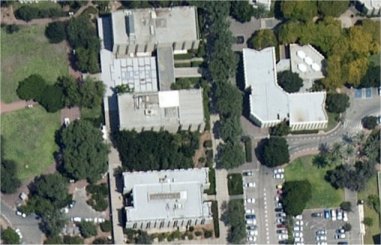 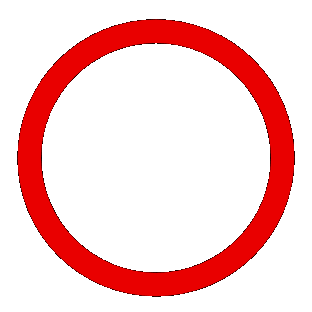 Back >>
404
Wolfson hall of humanities
Shelter at the basement, 355 places
Places: none
Most protected space: 1st and ground floor corridors at education building 403.
Highlights: Coordinate opening the shelter via the maintenance or security depts.
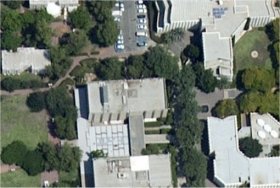 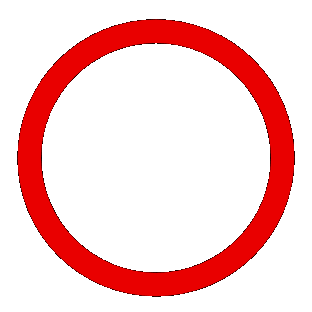 Back >>
405
The Midrasha
Shelter at the Mamad, 25 places.
Places: 29 sqm
Most protected space: Shelter at basement of building 404, or the hallway at the archive compound.
Highlights: The Mamad is located to the northern area if the ground floor. Access to the archive compound only by the people working there.
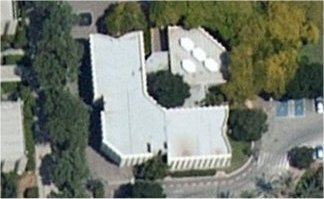 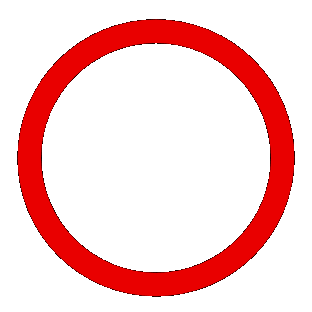 Back >>
407
Rackman building (including Kukin, Finkle & Baker centers)
Shelter at the Mamads, 23 places.
Places: none.
Most protected space: None.
Highlights: The Mamads are located at rooms 110 and 210. opening them should be coordinated. Room 1S is too small and cannot be used in emergency.
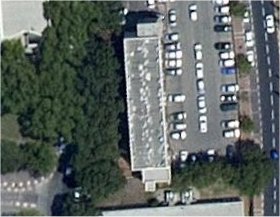 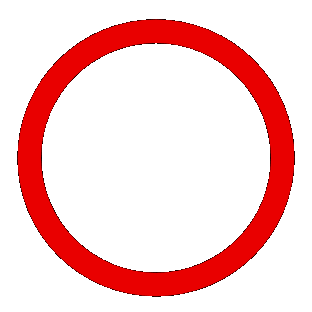 Back >>
408
Krok school of education
No Shelter at this location.
Places: 33 sqm
Most protected space: The chairs display at the basement or the Shelter at 404 building basement.
Highlights: Opening the basement should be coordinated With the procurement.
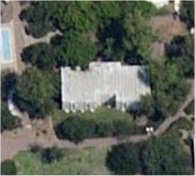 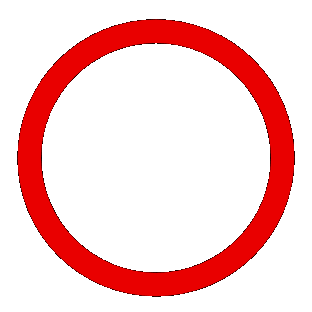 Back >>
409
Krok faculty house
No Shelter at this location.
Places: 15 sqm
Most protected space: A cleaning storage room at the basement or the Shelter at 404 building basement.
Highlights: None.
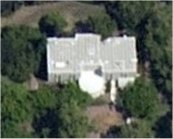 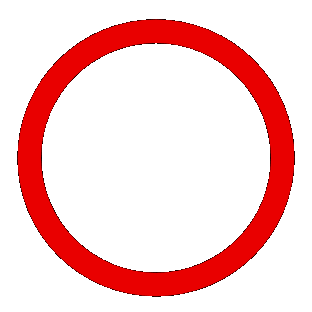 Back >>
410
Rappaport Jewish studies
Shelter at the basement floor, 681 places.
Places: 141 sqm
Most protected space: The basement lobby and the corridors that leads to it  and the Beck auditorium
Highlights: Opening the lab located in the shelter should be coordinated with the archeology dept.
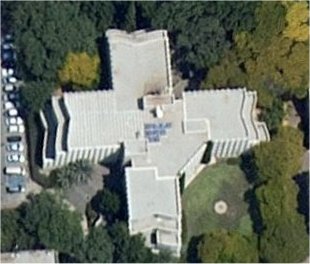 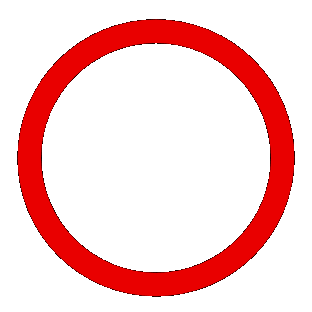 Back >>
411
Institute of advanced Torah studies
No Shelter at this location.
Places: none
Most protected space: Access to shelters at Jewish studies 410  through the external staircase to the basement.
Highlights: Another way to 410 basement is through the Beck auditorium.
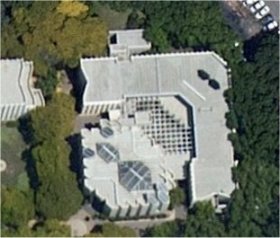 Back >>
501
Sobell sports center
Shelter at the safety storage, 20 places.
Places: none
Most protected space: Exit to shelters at Katz 604 or Stern 605.
Highlights: opening the shelter should be coordinated with the safety dept.
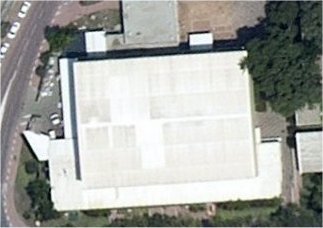 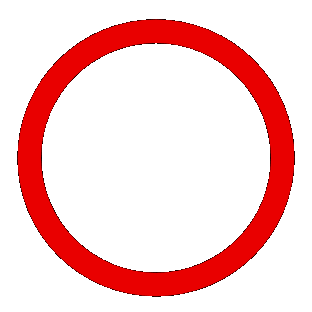 Back >>
502
“Asbestonim”
No Shelter at this location
Places: none
Most protected space: Head northeast to shelters at Katz 604 or Stern 605. Another option is the shelter inside class 25.
Highlights: None
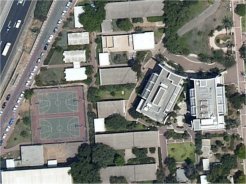 Back >>
503
The Grass computer science building
Shelter at the Mamads, 157 places
Places: 349 sqm
Most protected space: The basement floor and staircases in the building can be used as a protected place. 85 sqm in the northern staircase, 93 sqm in southern, 171 sqm in basement.
Highlights: Mamads in rooms – basement near the stairs, 002 (ground floor), northern part (gallery), 113 & 127 (1st floor), 211 & 224 (2nd floor), 312 & 325 (3rd floor), 408 & 421 (4th floor)
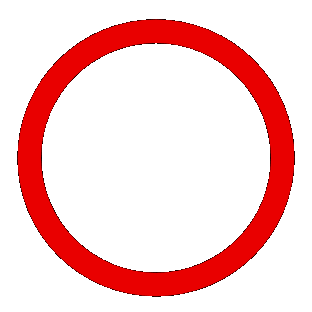 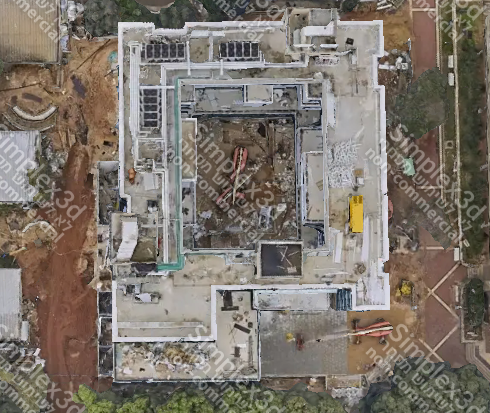 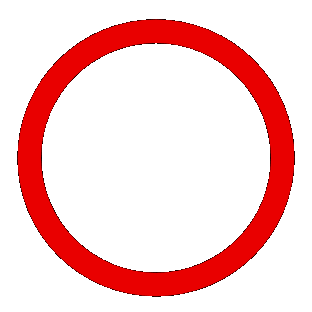 Back >>
504
The Abraham center for economics
Shelter at the basement, 357 places.
Places: 505 sqm
Most protected space: The staircases  and the corridors up to the 2nd floor.
Highlights: Opening shelter 61 & 62 should be coordinated with HR office. Access to this shelter is also available through the ladies WC at the ground floor.
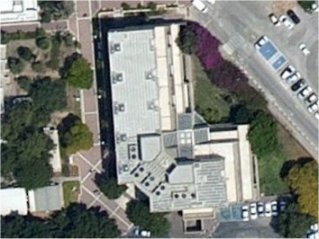 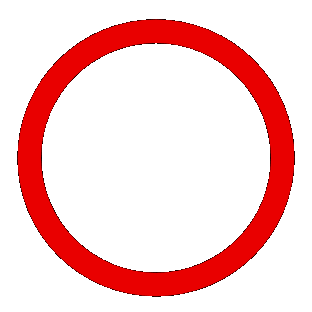 Back >>
505
The Dahan Exodus classroom building
Shelter at the basement, 85 places.
Places: 55 sqm
Most protected space: Basement floor corridor.
Highlights: None
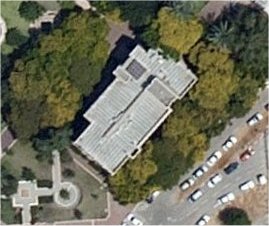 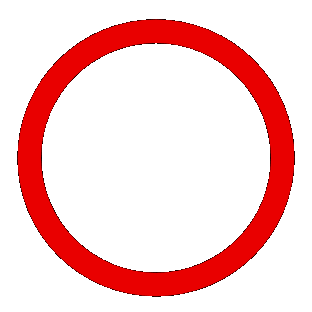 Back >>
506
Electra’s dormitories
No Shelter at this location
Places: around 200 sqm
Most protected space: Shelters at Dahan 505 and Negel 507 buildings. Alternatively, the underground shelter in the east wing of the building (which includes toilets and showers).
Highlights: Electra  has the keys to the gym complex. It is recommended to stay away from the mirrors installed on the walls of the complex.
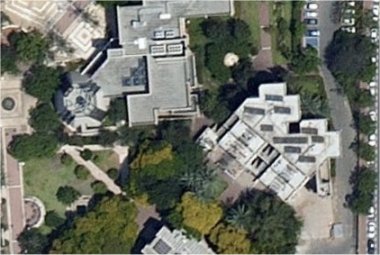 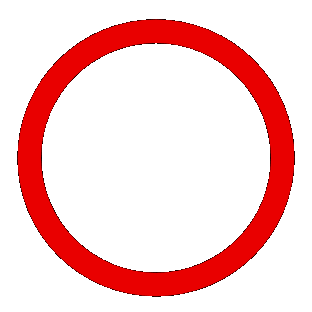 Back >>
507
The Nagel Jewish heritage house
Shelter at the basement, 151 places
Places: 130 sqm
Most protected space: The basement floor  and the technical space at the basement.
Highlights: None
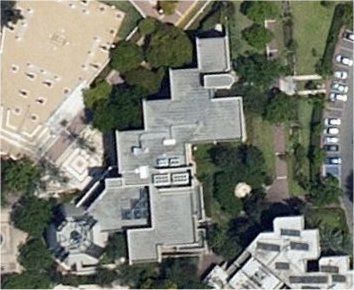 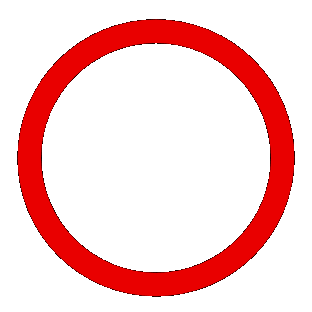 Back >>
508-9
“Asbestonim”, Dean of students & Campus Rabbi
North shelter – 12 
South shelter – 40 places
Places: None
Most protected space: None
Highlights: The hallway in from of the south shelter is not protected. The north shelter is located in the dean’s office. One can get to the Katz 604 or Stern 605 shelters.
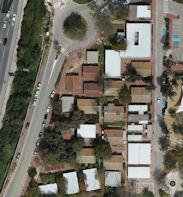 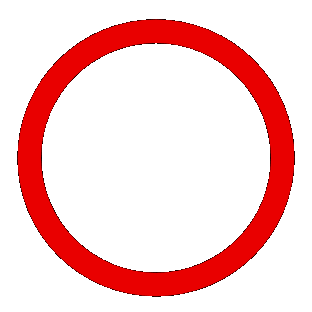 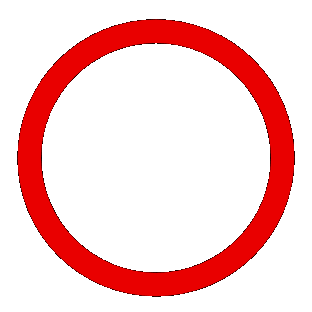 Back >>
604
The Katz interdisciplinary studies building
Shelter at the Mamads, 157 places
Places: 108 sqm
Most protected space: The basement floor corridor.
Highlights: The Mamads are at room numbers 016, 064, 105, 205.
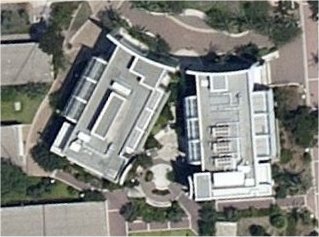 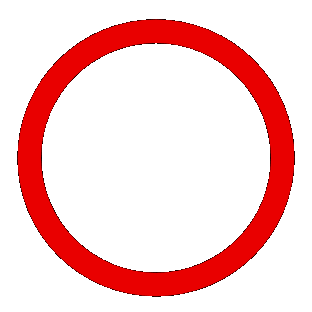 Back >>
605
The Stern graduate studies building
Shelter at the Mamads, 197 places
Places: 106 sqm
Most protected space: The basement floor  corridor.
Highlights: The Mamads are at room numbers 016, 064, 105, 205, 307. Some of those Mamads need to be opened by the maintenance personals.
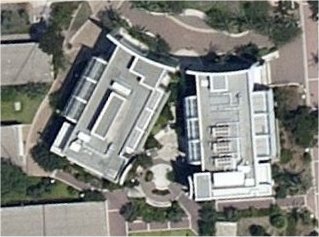 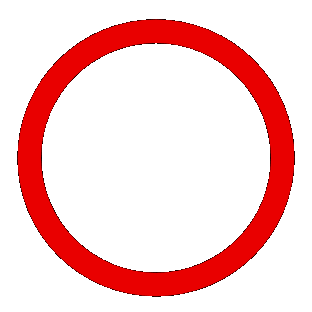 Back >>
802
The Weisfeld day care center
Shelter at the Mamad, 36 places
Places: none
Most protected space: It’s best not to try to reach nearby buildings  as baby mobility might be slow.
Highlights: The Shelter maintenance is kept by the day care manager.
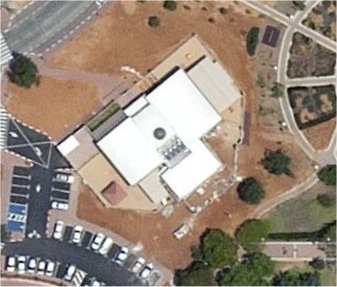 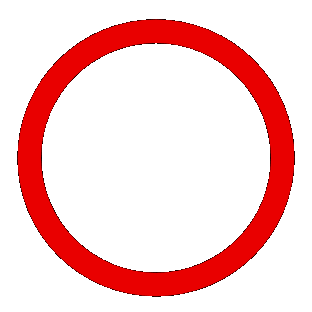 Back >>
901
The Gonda (Goldschmied) brain research center
Shelter at the Mamads, 64 places
Places: 268 sqm
Most protected space: The auditorium at the basement floor.
Highlights: The Mamads are available only to those who are permitted to enter the building. The Mamads are at rooms 213  and 413. Opening those rooms must be coordinate with the labs managers
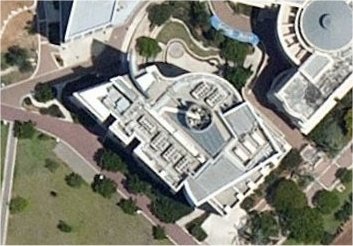 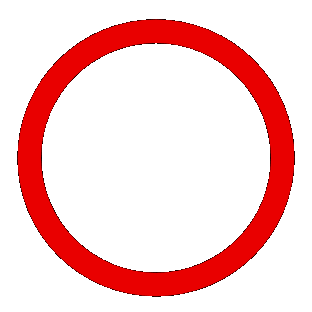 Back >>
902
The Webb psychology building
Shelter at the Mamads, 75 places
Places: 7 sqm
Most protected space: There is a room near the secretarial section that can be used for protection and also the southern staircase
Highlights: The Mamads are at rooms 013, 108, 212, 324  and 420. Opening those rooms must be coordinate with the  building technician.
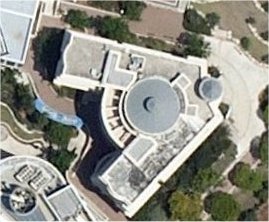 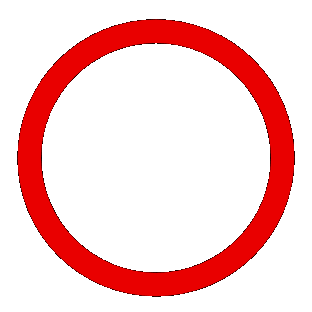 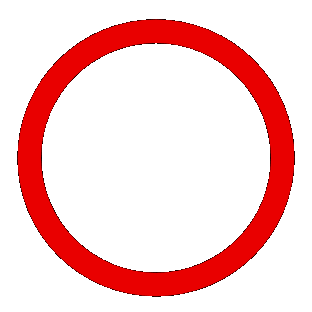 Back >>
905
Jim Joseph education building
Shelter at the Mamads, 132 places
Places: 201 sqm
Most protected space: The auditoriums at the basement floor have external walls so they should not be used for protection. The east and west staircases are great for cover.
Highlights: The Mamads are at rooms 014, 120, 224, 324, 423  and 518. Opening those rooms should be coordinate with the faculty.
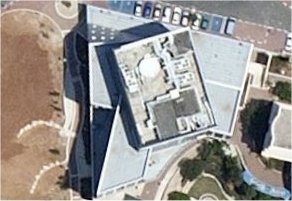 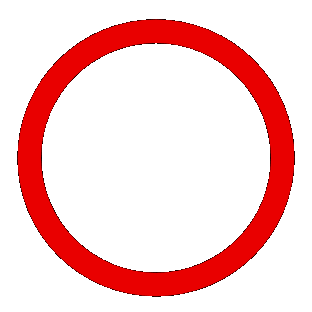 Back >>
906
TATAK Energy center
No Shelter at this location.
Places: 28 sqm
Most protected space: The IPI office and the hallway are totally underground and has thick celling so it can serve as a shelter.
Highlights: Opening the IPI office in coordination with the company.
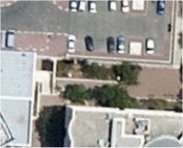 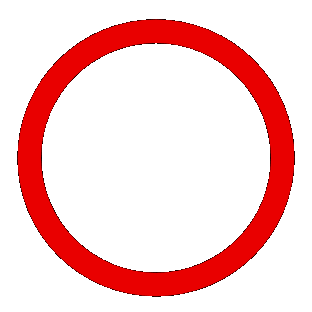 Back >>
1002
Jakobovits–Shamoon centre 
Study of philosophy, ethics & jewish thought
Shelter at the Mamads, 78 places
Places: 259 sqm
Most protected space: The  staircases on the sides of the building are excellent and wide shelters.
Highlights: The Mamads are located at rooms 102 and 203. Opening Mamad 306 needs to be coordinated with the faculty.
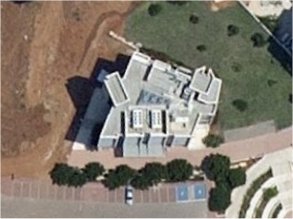 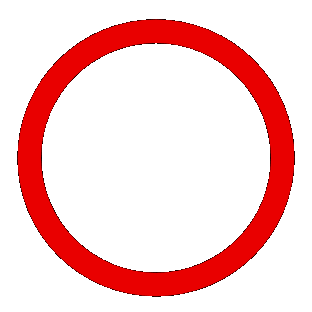 Back >>
1004
The Kort language studies building
Shelter at the Mamads, 95 places
Places: 189 sqm
Most protected space: The  staircases on the sides of the building are good for shelters.  So is the kitchen at the basement floor.
Highlights: The Mamads are located at rooms 001, 101, 201,401 and need to be opened by the Faculty. Mamad 301 is usually open.
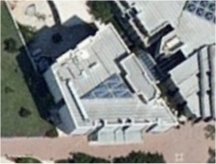 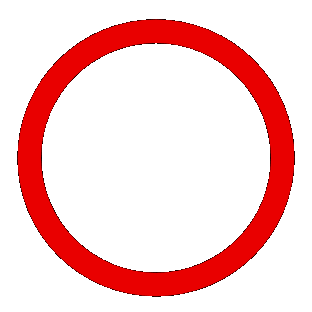 Back >>
1005
The Rosenberg music building
Shelter at the Mamads, 112 places
Places: 77 sqm
Most protected space: There is a staircase behind the stage that goes down to a dressing room which is wide and safe. There is also a shower and a WC there.
Highlights: The Mamads are located at rooms 018 and 110 that are usually open.
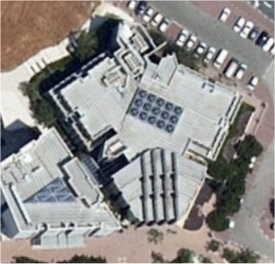 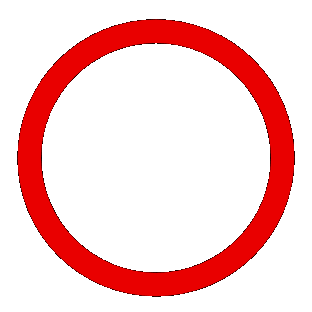 Back >>
110x
Engineering complex
Shelter at the Mamads, 294 places
Places: 267 sqm
Most protected space: The  corridors leading from the lobby at the basement floor.
Highlights: The Mamads are located at (basement) 061, 071, 075, 081. (ground)  001, 021, 041, 051. (1st floor) 101, 121 and 141 (library), 161. (2nd floor)  201, 221, 241, 261. (3rd floor) 301, 321, 341 and 361.
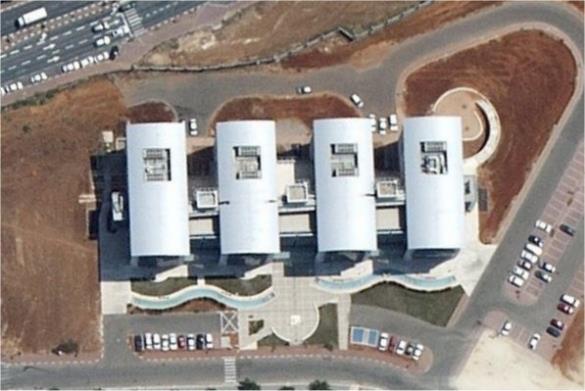 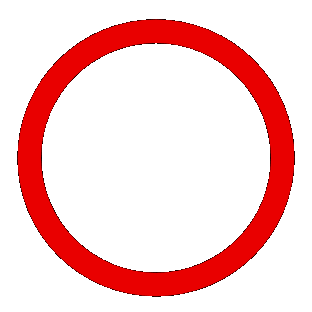 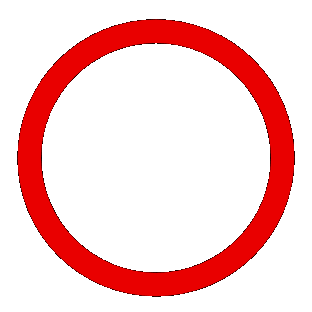 Back >>
1501
The Dahan unity park
No Shelter at this location
Places: 393 sqm
Most protected space: The  basement floor in the western side of the theater.
Highlights: The compound might be allocated for emergency purposes.
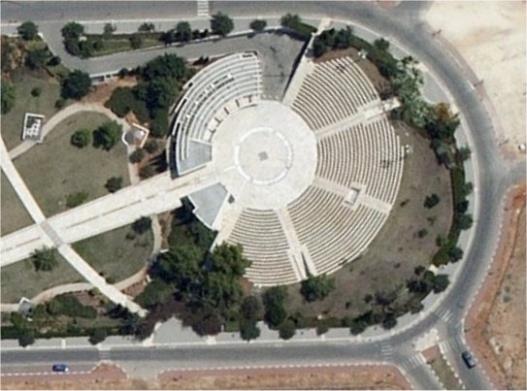 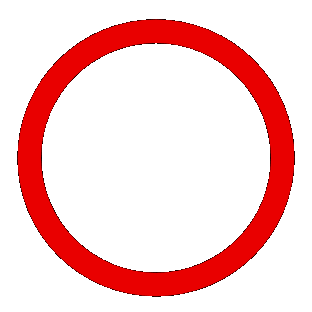 Back >>
1401
The Wohl centre
No Shelter at this location
Places: more than 300 sqm
Most protected space: A staircase behind the eastern elevator leads to the underground and protected basement floor.
Highlights: None.
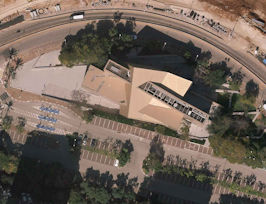 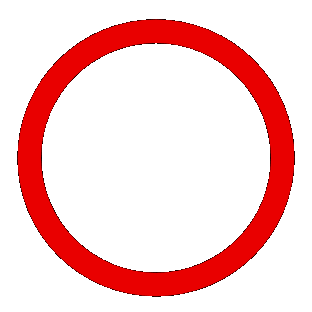 Back >>
1300
A + B
Park 100 – Student’s dormitories
No Shelter at this location
Places: more than 1,200 sqm
Most protected space: An underground tunnel that connects to two buildings is the best place to find cover. It can be reached via the staircases
Highlights:
Building A – Mamads in rooms X18 or X52 and clubs X18.
Building B – Mamads in rooms X04 or X32 and clubs X04.
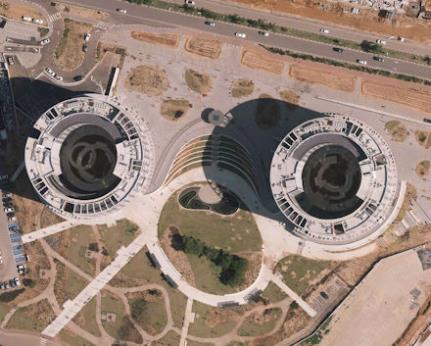 The shelters clubs are marked by these signs
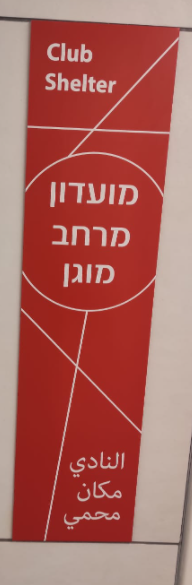 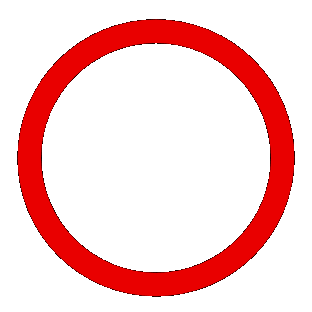 Back >>